SISTEMAS DE BIG DATA
2. CLUSTERS DE COMPUTADORA
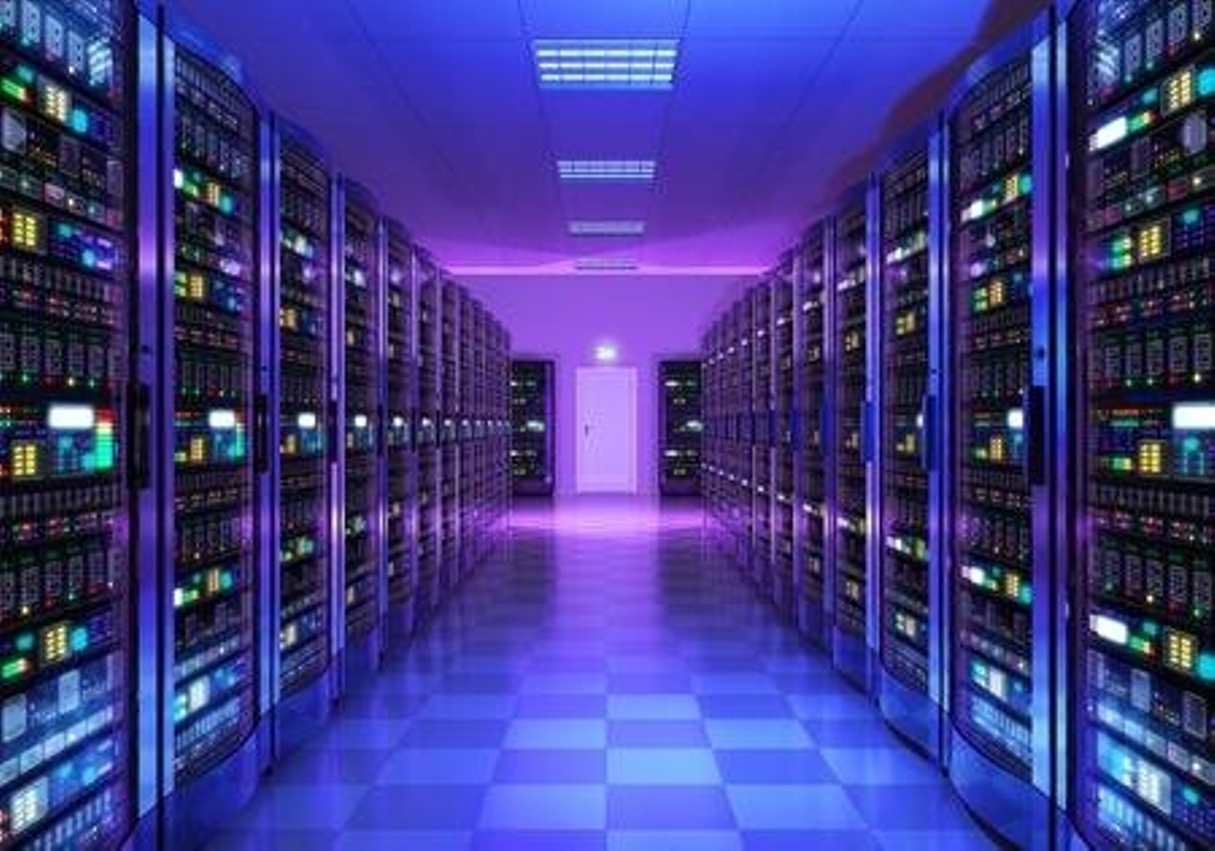 ¿QUÉ ES UN CLUSTER?
un cluster es un conjunto de computadoras 
Llamados: servidores o nodos 
conectados entre sí mediante red 
trabajan como una única unidad 
resuelven cargas de trabajo de forma conjunta.
Ventajas de un cluster
Alto rendimiento
Los trabajos se pueden paralelizar  las tareas, subtareas… Se resuelven antes
Alta disponibilidad
Los Nodos se monitorizan para detectar la carga y fallos lo antes posible 
Rearrancando un nodo caído o arrancando un nuevo nodo para suplirlo. 
Respondiendo las peticiones desde otro nodo del clúster que también contenga una réplica de esos datos.
Ventajas de un cluster
Equilibrado de carga
Mediante algoritmos
El tamaño del trabajo. 
El estado de carga de cada nodo. 
La potencia de procesamiento de cada nodo.
Evitar Cuellos de botella
Evitar el aumento de latencia entre nodos sobrecargados
Ventajas de un cluster
Escalabilidad
la potencia de cálculo del clúster es ampliable
desaparece la necesidad de realizar una estimación de potencia necesaria a priori
Se comienza con un número
 determinado de nodos y se van añadiendo según necesidad
diferencia entre escalado
Escalado Horizontal
mejorando las características hardware
Escalado vertical
Añadiendo más nodos al cluster
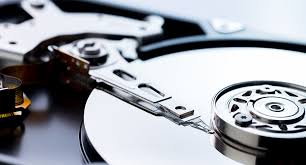 SISTEMAS DE BIG DATA
3. Conceptos de almacenamiento de datos
Base de Datos Relacional
es un almacén de información 
almacena registros dentro tablas
tablas constan de filas y de columnas
para cada tabla se define un esquema
indica qué atributos tienen los registros y sus tipos
gracias a la uniformidad de los datos
altísimo rendimiento en las búsquedas
los índices las columnas  velocidad de búsqueda en una o varias tablas
Dataset
es una colección de datos 
guardan una cierta relación entre ellos
ejemplos:
Una colección de tweets
Una colección de posts
Una colección de imágenes
Una serie de registros de base de datos relacional o no relacionales 
Una sucesión de medidas de una estación meteorológica
Dataset
formatos de los dataset
ficheros de texto plano (CSV, XML, JSON, o sin formato en particular)
tablas de base de datos
ficheros multimedia (imagen, vídeo, audio, ...)
Almacén de Datos
es un repositorio central de datos 
se guardan tanto datos actuales como históricos
se pueden usar para:
inteligencia de negocio (BI)
hacer consultas analíticas
los datos se cargan periódicamente mediante procesos ETL
esto significa que no están actualizadas al momento:
no son para uso transaccionales
si son para BI o analítica
ACID
es el principio fundamental de diseño por el cual se rigen las bases de datos que se crean para uso transaccional
4 características de obligado cumplimiento:
Atomicidad   (Atomicity)
Consistencia (Consistency)
Aislamiento    (Isolation)
Durabilidad   (Durability)
ACID
la gestión de concurrencia es la más pesimista (La Ley de Murphy)
el motor de la base de datos bloquea registros y/o tablas enteras

Atomicidad   (Atomicity): 
o todas las operaciones tienen éxitos o ninguna (si falla algo se anula todo)

Consistencia (Consistency)
la bbdd de datos siempre estar en estado correcto. 
una transacción debe llevar al sistema de un estado válido a otro que también lo sea
ACID
Aislamiento    (Isolation)
ninguna transacción puede ejecutarse mientras que hay otra ejecutándose
Bloqueos, semáforos, monitores, triggers, mensajes …
Durabilidad   (Durability)
los datos son permanetes
si la máquina se apaga o se estropea los datos continúan en un estado valido
no se aceptan las bbdd volátiles
esta característica hace que por los accesos a disco sean más lentas
Teorema CAP
establece que una base de datos distribuida solo puede cumplir dos de las siguientes tres características:
Consistencia 					(Consistency)
Disponibilidad 					(Availability)
Tolerancia a particionamiento	(Partition tolerance)

Consistencia (Consistency)
Cualquier lectura realizada siempre muestra el estado posterior a la última escritura realizada o un error
Teorema CAP
Disponibilidad (Availability)
Toda petición recibe una respuesta no errónea, sin la garantía de que el estado observado sea el correspondiente a la última escritura en algún nodo de la base de datos.

Tolerancia a particionamiento	(Partition tolerance)
El sistema sigue funcionando y produciendo respuestas aún en el caso de que se haya perdido la comunicación con/entre algunos nodos, lo cual implica que se pueden recibir lecturas desde unos nodos que no incluyan información escrita en otros.
Teorema CAP
¿Por qué sólo 2 de las 3 propiedades del teorema CAP?
 Si se requiere consistencia (C) y disponibilidad (A), los nodos necesitan estar comunicados para asegurar la consistencia y poder devolver siempre respuestas que no sean de error. Por lo tanto asegurar la tolerancia al particionamiento (P) no es posible. 
Si se requiere consistencia (C) y tolerancia al particionamiento (P), los nodos no pueden mantenerse disponibles (A) durante el tiempo necesario hasta que termine el Mostrar retroalimentación particionamiento y vuelva a alcancarse un estado consistente (C) entre ellos. 
Si se requiere disponibilidad (A) y tolerancia al particionamiento (P), entonces la consistencia (C) no es posible debido a la necesidad de comunicación entre nodos para que ésta se mantenga. En otras palabras, si se quiere mantener disponible la base de datos en momentos de particionamiento, es obligatorio aceptar lecturas inconsistentes.
BASE
es un principio de diseño de bases de datos basado teorema CAP
Básicamente disponible (Básically Available)
Estado blando (Soft state)
Consistencia eventual (Eventual consistency)

Básicamente disponible (Básically Available)
siempre da una respuesta (exitosa o de error)
BASE
Estado blando (Soft state)
se puede dar una respuesta inconsistente. 
leer dos veces los mismo y devolver diferentes resultados

Consistencia eventual (Eventual consistency)
tras una escritura la consistencia de la bbdd no se logrará hasta que se haya propagado por todos los nodos implicados. 
es una de las causas del estado balndo
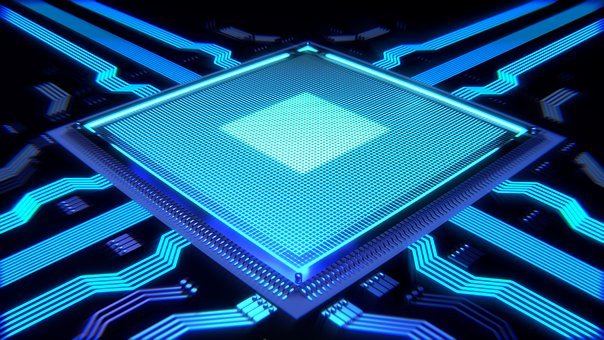 SISTEMAS DE BIG DATA
4. Conceptos de procesamiento de datos
Procesamiento en paralelo
se refiere a cuando más de una tarea se ejecutan concurrentemente EN LA MISMA MÁQUINA: 
S.O. multitarea
procesadores multihilo
placas base multiprocesador
necesidad de un gestor de procesos para repartir la ventanas de tiempo
características:
multinúcleo: el procesador contiene varios núcleos, cada uno de ellos con una CPU completa
multihilo: ejecutar más de un hilo a la vez
Procesamiento en paralelo
Reflexión:
¿Un procesador comercializado como “2 núcleos y 4 hilos” es equivalente a un procesador de 4 núcleos?
¿Cuando creéis que pueden surgir problemas en la paralelización?
Procesamiento en paralelo
tareas paralelizables: 
Si nos piden sumar mil billones de números aprovechando la potencia de un procesador multinúcleo, podemos separar esos números en tantos paquetes como núcleos y ejecutar un proceso para cada uno de ellos.
Cada proceso realiza la suma de los números del paquete recibido y le devuelve el resultado a otro proceso al que ya sólo le queda sumar esos resultados parciales para obtener el resultado final.
Procesamiento en paralelo
tareas NO paralelizables: 
si nos piden realizar la siguientes operaciones con mil billones de números aprovechando la potencia de un procesador multinúcleo
comenzamos con el valor 0
mientras queden números cogemos el número
si valor actual = par, sumamos el número
si valor actual = impar, restamos el número
Procesamiento distribuido
se refiere a cuando más de una tarea se ejecutan concurrentemente EN DISTINTAS MÁQUINAS: 
se puede realizar, además, procesamiento en paralelo
procesadores multinucleo
la complejidad aumenta para aprovechar lo mejor posible el paralelismo
gracias a las frameworks existentes:
se hace automáticamente
es transparente para el desarrollador
Procesamiento distribuido
comunicación dentro de la misma máquina: 
es rápido
usan recursos comunes: RAM, sistemas de ficheros, bbdd…

comunicación entre dos máquinas dentro del mismo switch:
algo más lenta que la anterior 
comunicación entre los nodos dentro del mismo cluster
Procesamiento distribuido
comunicación fuera del switch: 
cuanto mas switch más saltos
más lento que la anterior

comunicación fuera del CPD:
la opción mas lenta de todas
todos los nodos del cluster están en el mismo CPD
los datos que se originan fuera del CPD hay que hacerlos llegar
los datos que se originan dentro del CPD hay que hacerlos llegar a su origen
Estrategias de procesamiento de datos
diversas estrategias que se escogen por
cantidad de datos a procesar
la naturaleza de los mismos
otras actividades que se estén realizando en el momento

tipos de estrategias:
por lotes o batch
transaccionales
tiempo real o realtime 
streaming
Estrategias de procesamiento de datos
por lotes o batch u offline
no necesitan respuestas a corto plazo
pueden tardar en ejecutarse horas o días
se usa en analítica con gran cantidad de datos 

transaccionales
tempo de procesamiento corto
a ser posible menos de un segundo
se realiza con poco volumen de datos
Estrategias de procesamiento de datos
en tiempo real o realtime
tiempo de procesamiento corto
se emplean para analíticas interactivas (p.e. petición de datos para estadísticas)
cuando hay muchos datos se usan sistemas OLAP

¿un procesamiento transaccional puede ser realtime?

¿un procesamiento realtime puede ser transaccional?
Estrategias de procesamiento de datos
streaming:
tiempo de respuesta muy corto
flujo de entrada de datos de gran velocidad
se usa en analítica con gran cantidad de datos
los sistemas más complejos
los sistemas deben ser capaces de ir actualizando la información según vaya llegando
los sistemas deben ser capaces de procesar esa nueva información
almacenan la información en memoria (problema de espacio finito)
OLAP
sistemas orientados a procesar consultas de tipo analítico en tiempo real
inteligencia de negocio (BI business intelligence )
minería de datos
analítica de datos
OLAP
almacena los datos en bbdd multidimensionales
cubos
altamente optimizados para procesar varias tablas a la vez en poco tiempo
los datos nos está normalizados (mejor rendimiento)
para obtener velocidad de procesamiento muchas veces los datos se mantienen en memoria RAM
Principios SCV
teorema CAP (almacenamiento distribuido)
el principio SCV tiene relación con el procesamiento distribuido
2 de las 3 características:
velocidad            (Speed)
consistencia       (Consitency)
volumen              (Volume)
Principios SCV
Velocidad
se refiere a cuánto tardan en procesarse los datos desde el momento en el que son recibidos en el sistema analítico.
se excluye el tiempo que se tarda en capturar los datos
se considera sólo lo que se tarda en generar la estadística o ejecutar el algoritmo en cuestión.
más rápido en sistema de analítica en tiempo real
Principios SCV
consistencia
precisión de los resultados de la analítica
datos de precisión alta
datos de muestreo
Principios SCV
velocidad
cantidad de datos procesados
Hay que tener en cuenta que la velocidad es una de la 5V que debe cumplir para que sea  Big Data